Electron Bernstein Wave (EBW) current drive profiles and efficiency for STEP
Thomas Wilson, Simon Freethy, Mark Henderson, Alf Köhn-Seeman, Ivan Konoplev, Samuli Saarelma, David Speirs, Roddy Vann, and the STEP team¹
[Speaker Notes: Hello everyone, I'm Tom Wilson [from UKAEA]. So this presentation will discuss the results from the first stage of modelling of Electron Bernstein Wave (EBW) current drive in STEP Flat Top.

So I will start with a description of our modelling procedure using the codes GENRAY and CQL3D. I'll then discuss the predicted current drive efficiency and how it compares with ECRH, what conditions which gave optimal EBW current drive and then finish with some analysis of the parameters limiting EBW access in the STEP scenarios considered.]
STEP has an option for EBW due to high predicted current drive efficiency
Spherical Tokamak for Energy Production (STEP) is UK reactor design program
Option for EC + EBW for non-inductive current drive 
EBW has high theoretical current drive efficiency and no density cut-offs
For an initial design STEP needs estimates of
Optimal EBW current drive efficiency and how it compares to EC at different radial ranges
Optimal launcher locations and frequencies
Limiting factors on EBW access
21st joint workshop on electron cyclotron emission (ECE) and electron cyclotron resonance heating (ECRH), ITER Organisation, 20-24 June 2022
2
[Speaker Notes: So as Simon discussed STEP has an option of EC + EBW to provide non-inductive current drive. EBW is of interest due to the high theoretical current drive efficiency and other desirable properties such as lack of density cut-offs. The very strong absorption of EBW results in interaction with high energy electrons at the tail of the distribution which means the absorption is shifted far from the resonance

To inform this initial stage of the EBW design, we need estimates of firstly the maximum EBW current drive efficiency and how this compares to EC at different radial ranges. This is needed to estimate the total installed microwave power for the flat top we're going to need and get an idea of the balance between EC and EBW is going to look like.

We also want an idea of what launch locations and launch frequencies we're going to use to inform the access into the vessel and the number of different gyrotrons we'll need. Finally we want to know what parameters limit EBW access. This is used to feed back and optimise the design of the plasma scenario.]
Large parameter spaces necessitates a simplified modelling approach
Large parameter space for launcher location and frequency and many different scenarios 
Need fast scans so use simplified models. Ignore coupling, finite beam width and any non-linear effects for now
Once a first iteration of the EBW scenario is available more realistic modelling can be re-introduced
21st joint workshop on electron cyclotron emission (ECE) and electron cyclotron resonance heating (ECRH), ITER Organisation, 20-24 June 2022
3
[Speaker Notes: STEP has a huge parameter space and there are many changing concepts. In this case we need to simplify our models to get results in a reasonable timespan. So in this stage of analysis we make many simpifying assumptions like 100% coupling and infinitely thin beam.

These results are then used to create a first iteration. Once we have this more detailed models can be re-introduced. These results are optimistic and are not the final ones.]
GENRAY and CQL3D were used to estimate the optimum EBW current drive efficiency
GENRAY is general ray tracing code. Used non-relativistic hot plasma dispersion relation.
Each wave represented by 1 ray with 1MW power. Assume 100% OX coupling efficiency. 
Only consider low field side launch and OXB conversion for exciting EBWs. GENRAY calculates both optimum launch angles
CQL3D is a bounce averaged collisional quasilinear Fokker-Planck solver
Outputs distribution function after wave absorption, total driven current and current density
Associate total driven current with point of maximum current drive density
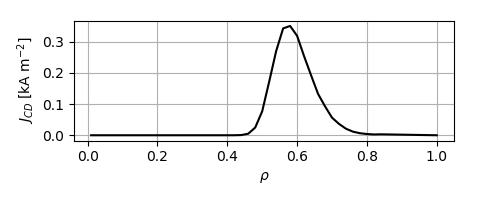 21st joint workshop on electron cyclotron emission (ECE) and electron cyclotron resonance heating (ECRH), ITER Organisation, 20-24 June 2022
4
[Speaker Notes: So the GENRAY and CQL3D codes were used to calculate the EBW current drive. GENRAY is a general ray tracing code which calculates the propogation of electromagnetic waves using the geometrical optics approximation. To speed up computational time we represent our wave using a single central ray with 1MW power.

In STEP only low field side launch and OXB conversion is viable for generating EBWs. GENRAY calculates both sets of launch angles for optimal OX conversion, you get one with positive and negative N_parallel. We can always find 100% coupling as we use a single ray. For each solution, we use GENRAY to calculates the propogation of the wave, the absorption and evolution of wave parameters like N compononents and polarisation.

[Example ray trace for SPR-046]

We then use the GENRAY output as input to CQL3D to calculate the current drive. CQL3D is a bounce averaged Fokker Planck code. It calculates the quasilinear diffusion resulting from the absorption of the wave and the new distribution function resulting from balance with collisional relaxation. This is then used to calculate the current drive. We calculate on 26 flux surfaces to improve computational time.

[Example current drive from ray]

Now we associate the total driven current with the point of maximum current drive density, this is fine as the current drive is typically localised within rho=0.1]
GENRAY and CQL3D were used to estimate the optimum EBW current drive efficiency
21st joint workshop on electron cyclotron emission (ECE) and electron cyclotron resonance heating (ECRH), ITER Organisation, 20-24 June 2022
5
[Speaker Notes: For a scenario, we do this process for a scan of launcher height and launch frequencies between the 1st and 2nd harmonic. We measure in terms of normalised current drive efficiency to allow us to compare different machines and plasmas

Use height above midplane as we assume symmetry]
GENRAY and CQL3D were used to estimate the optimum EBW current drive efficiency
Investigated 4 STEP prototype reactors (SPRs): SPR-008, SPR-011, SPR-039 and SPR-046
Magnetic equilibrium from FIESTA
Kinetic profiles from Europed
Flat Z effective profile of 1.8
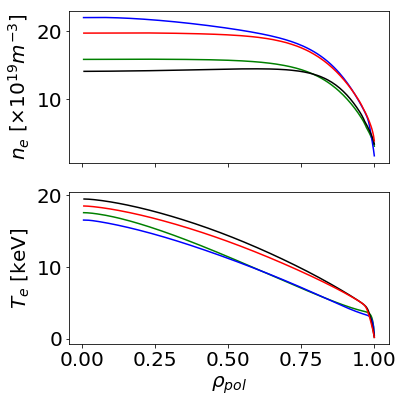 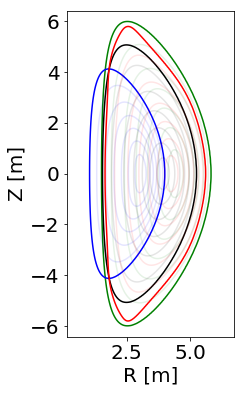 SPR-008​
SPR-011​
SPR-039 ​
SPR-045
21st joint workshop on electron cyclotron emission (ECE) and electron cyclotron resonance heating (ECRH), ITER Organisation, 20-24 June 2022
6
[Speaker Notes: We looked at 4 SPRs; 8, 11, 39 and 46. 8, 11 and 39 are different geometries, all have different kinetic profiles.

The magnetic equilibrium was generated from FIESTA runs and the kinetic profiles from Europed, with a flat Zeff of 1.8. One feature to note is the magnetic well on the low field side, meaning the magnetic field strength has a minimum at rho~0.6 on midplane and is below the value at the boundary for most of the LFS]
21st joint workshop on electron cyclotron emission (ECE) and electron cyclotron resonance heating (ECRH), ITER Organisation, 20-24 June 2022
7
[Speaker Notes: So moving onto the predicted current drive efficiency here we plot the maximum normalised efficiency on each flux surface for the 4 SPRs considered. We see high values of >1 between rho = 0.65 and 0.9, and >0.5 for rho >= 0.5. This is 3x larger than EC. EBW access for current drive is limited to rho >=0.5. We get good agreement between the SPRs except for rho=0.7 to 0.9. This is due to some numerical issues in GENRAY calculating OX conversion, we miss solutions for 39 and 46 compared to 8 and 11. We have found some different numerical parameters which improves this behaviour so we expect 39 and 46 to agree with 8 and 11 in this region one we rerun the scan.]
21st joint workshop on electron cyclotron emission (ECE) and electron cyclotron resonance heating (ECRH), ITER Organisation, 20-24 June 2022
8
[Speaker Notes: Now we move to discussing the conditions which gave optimal current drive. From CQL3D we can see which harmonic the wave is being absorbed on and we can also look at which OX solution gave best current drive. We see a transition from 1st harmonic (solid) to 2nd harmonic (dashed) when moving inwards in rho. The transition point for 39 and 46 is further in than for 8/11.  We can also look at which sign of Npar gives the optimum current drive, we see the rays which penetrate deepest all have negative Npar.]
Okhawa was the most efficient current drive mechanism
21st joint workshop on electron cyclotron emission (ECE) and electron cyclotron resonance heating (ECRH), ITER Organisation, 20-24 June 2022
9
[Speaker Notes: As we know the harmonic number and nparallel we can calculate the sign of the resonant electron velocity from the resonance condition. Comparing this to the sign of the current we can figure out if we are driving Fisch-Boozer or Okhawa current. Here we plot the current multiplied by the sign of the resonant electron velocity. We see in almost all cases it is positive so we are driving Okhawa current. The only Fisch-Boozer cases appear in the region where we had the numerical issues.]
The EBW resonant interaction is close to the trapped-passing boundary
21st joint workshop on electron cyclotron emission (ECE) and electron cyclotron resonance heating (ECRH), ITER Organisation, 20-24 June 2022
10
[Speaker Notes: We can look at the perturbation in the distribution function to see why this is occuring. Here is typically what we see, the trapped passing boundary is in black, we plot normalised velocity (with relativistic corrections) divided by normalised thermal velocity. We are clearly driving Okhawa current as we have an increase in density inside the trapped region.

We are off axis in a spherical tokamak so the trapped-passing boundary is at low beta_perp / beta_parallel. We see from the resonant interaction that momentum transfer is in the perpendicular direction. So it seems likely any resonant interaction will push electrons near the trapped passing boundary. It also makes sense 2nd harmonic would give more efficient trapping due to 1st harmonic. The quasilinear diffusion coefficient for n=1 is maximum at beta_perp = 0, while for n=2 its at finite beta_perp, so 2nd harmonic interacts with electrons which start closer to the TP boundary. Also k_perp * r_L is smaller and parallel diffusion is directed towards bulk

We also note there is a slight over density on the opposite side to the resonance. This is because the fast bounce times mean you get efficient momentum transfer across the TP boundary, so we get detrapping. This acts to further enhance any Okhawa current.]
The absorption is affected by both Doppler broadening and relativistic downshifting
21st joint workshop on electron cyclotron emission (ECE) and electron cyclotron resonance heating (ECRH), ITER Organisation, 20-24 June 2022
11
[Speaker Notes: Now we move onto the limiting factors and role of N_parallel on EBW access. The EBW is very strongly absorbed on the tail of the distribution function as we saw, so the absorption location exhibits a large Doppler broadening away from the cyclotron harmonic. We can attempt to fit this using a simple model, taking the Doppler shifted resonance condition and letting absorption occur somewhere in 3 - 3.5 x thermal velocity, a typical value observed in simlations. Here we found the best fit for alpha=3.35.

The first thing to note is we care about the magnitude of Npar as the disitribution of beta_parallel is symmetric about 0. Secondly is beta_T is large; at 10keV its ~0.13 and at 20keV its ~0.2, STEP has Te > 10keV across the bulk of the plasma.

This means the downshifting from relativistic mass increase becomes comparable to the Doppler shift. This combined with the well in the magnetic field increases access to the 2nd harmonic, which is good as we expect that it the most efficient.

This also tells us we we can improve access with lower |Npar| and by reducing the electron temperature]
The absorption is affected by both Doppler broadening and relativistic downshifting
21st joint workshop on electron cyclotron emission (ECE) and electron cyclotron resonance heating (ECRH), ITER Organisation, 20-24 June 2022
12
[Speaker Notes: Access to 2nd harmonic is improved due to downshift
2nd harmonic unavailable for 97GHz until rho~0.8]
21st joint workshop on electron cyclotron emission (ECE) and electron cyclotron resonance heating (ECRH), ITER Organisation, 20-24 June 2022
13
[Speaker Notes: This simple model can explain why rays with negative N_parallel have better access. Plotting the evloution of Nparallel over the ray trajectory we see it increases for all rays. So |Npar| decreases for negative starting Npar. This results in a smaller Dopler shift so the ray can travel further before it hits the shifted cyclotron harmonic.

So we expect best access to occur for rays with negative n_parallel. We also expect if we reduce temperature we will improve access.]
Conclusions
21st joint workshop on electron cyclotron emission (ECE) and electron cyclotron resonance heating (ECRH), ITER Organisation, 20-24 June 2022
14
Further Work
Rerun optimal cases in GENRAY with fully relativistic dispersion relation and finite beam width
Investigate EBW access on SPR-046 at lower temperature
Optimise density scale lengths in SPR-046 for coupling at current optimal frequencies
21st joint workshop on electron cyclotron emission (ECE) and electron cyclotron resonance heating (ECRH), ITER Organisation, 20-24 June 2022
15